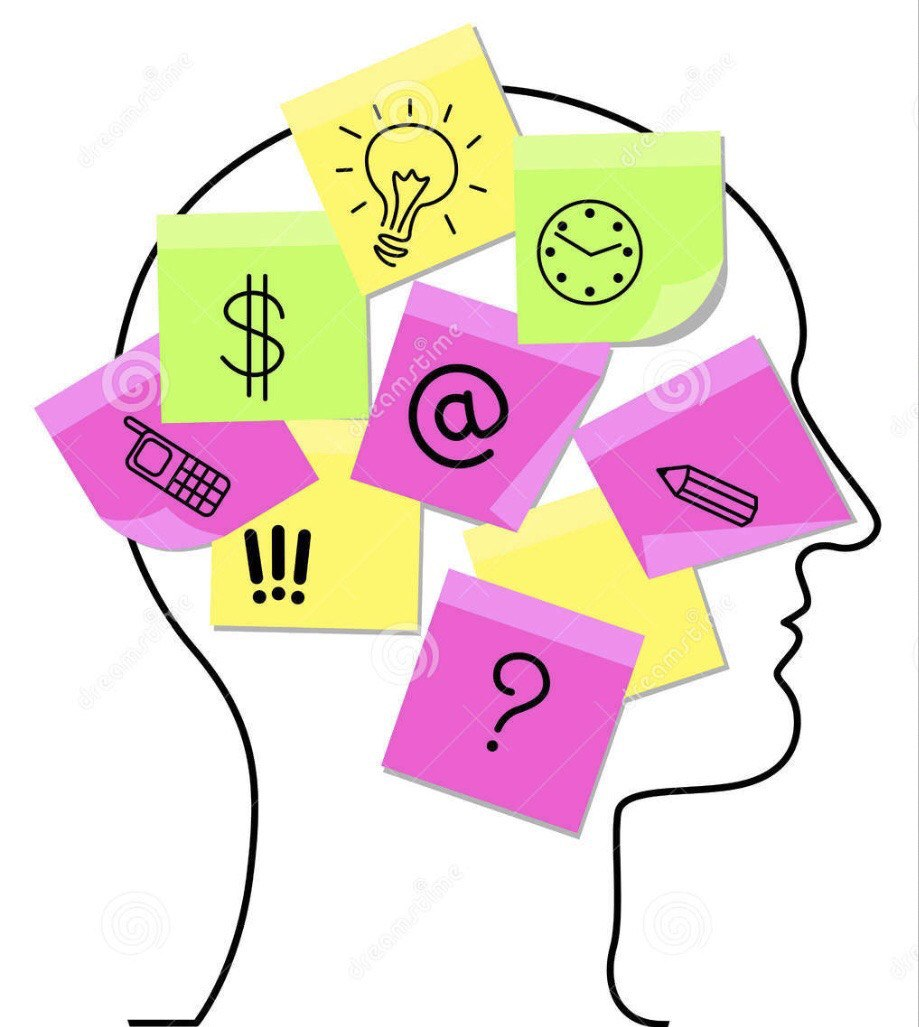 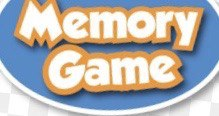 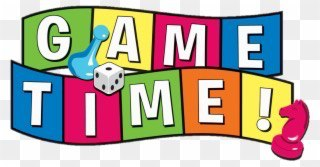 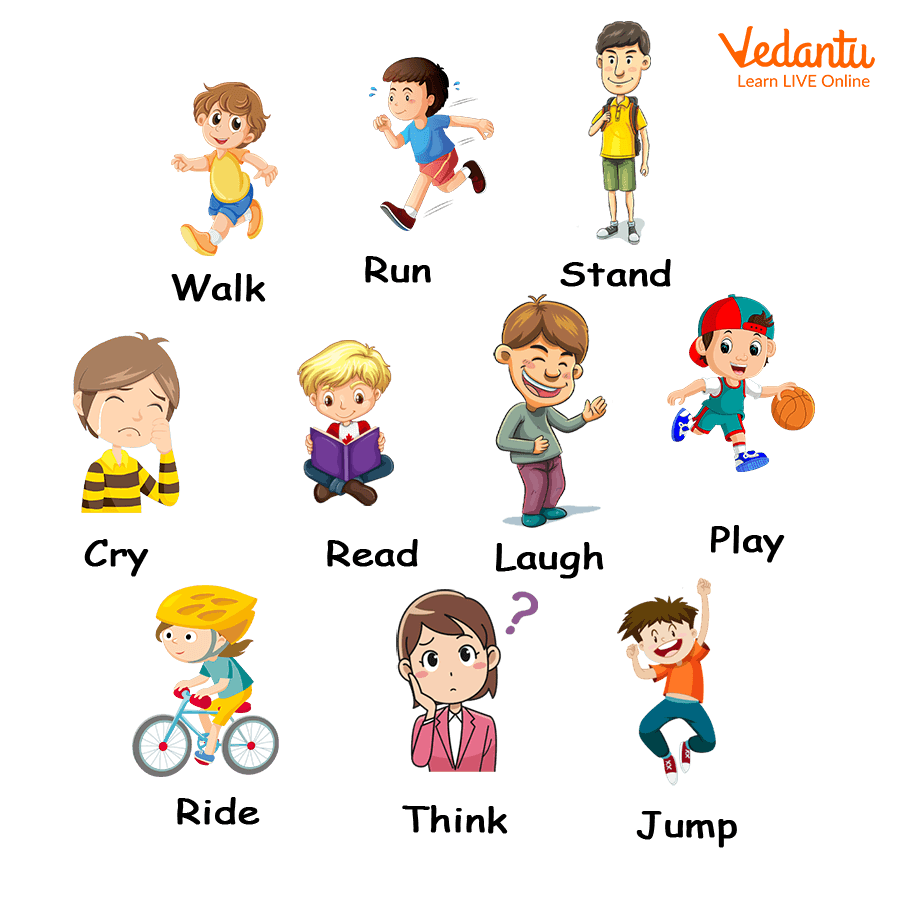 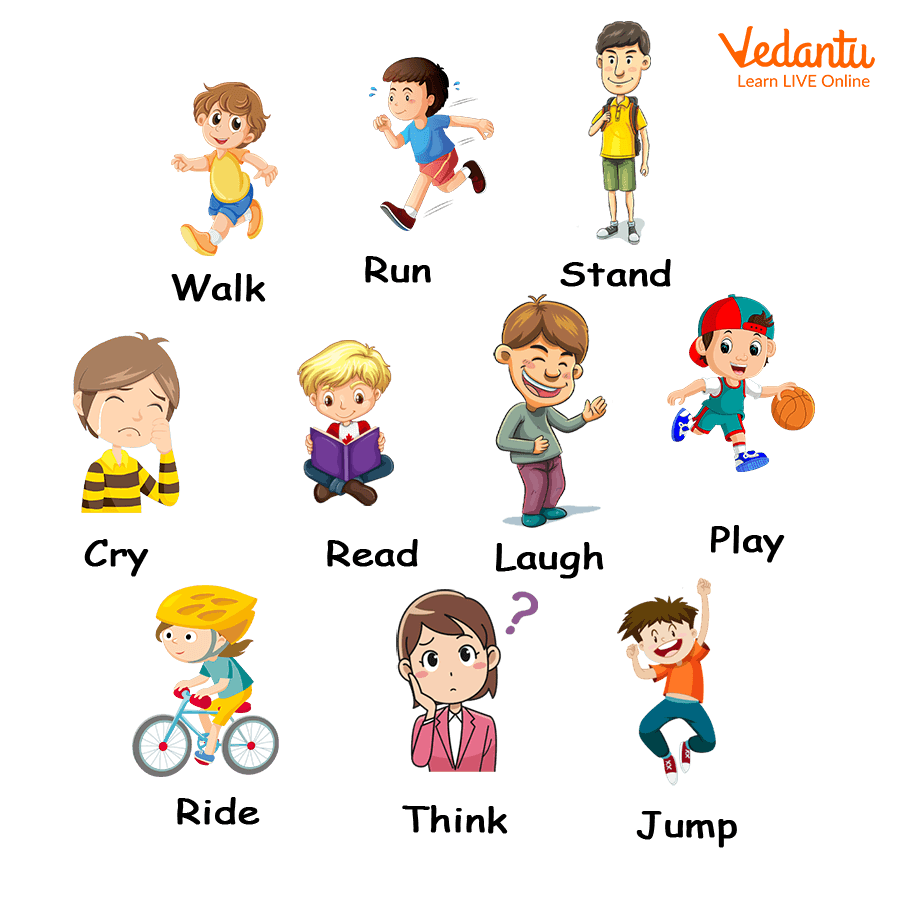 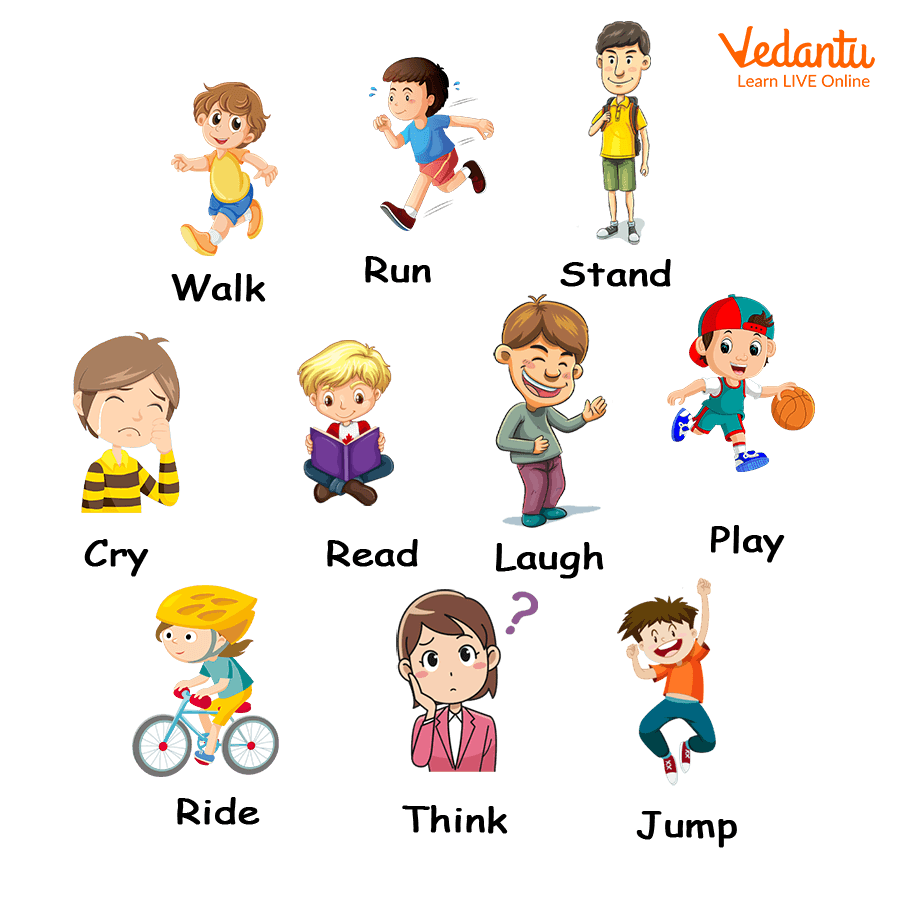 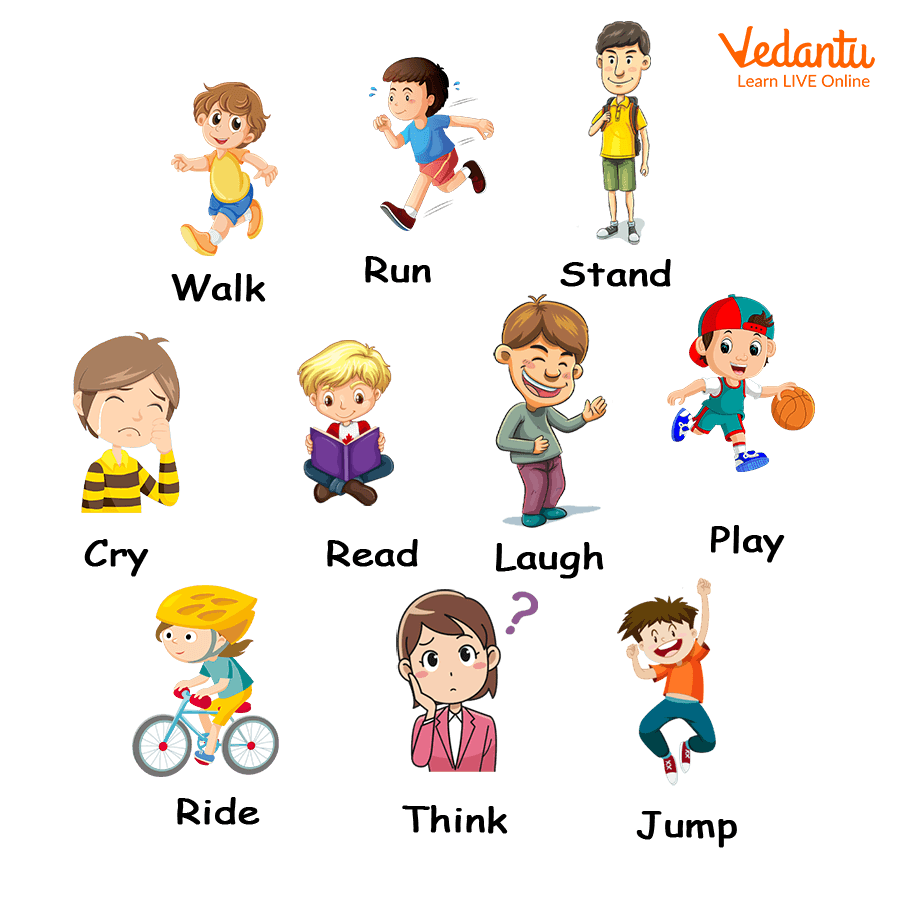 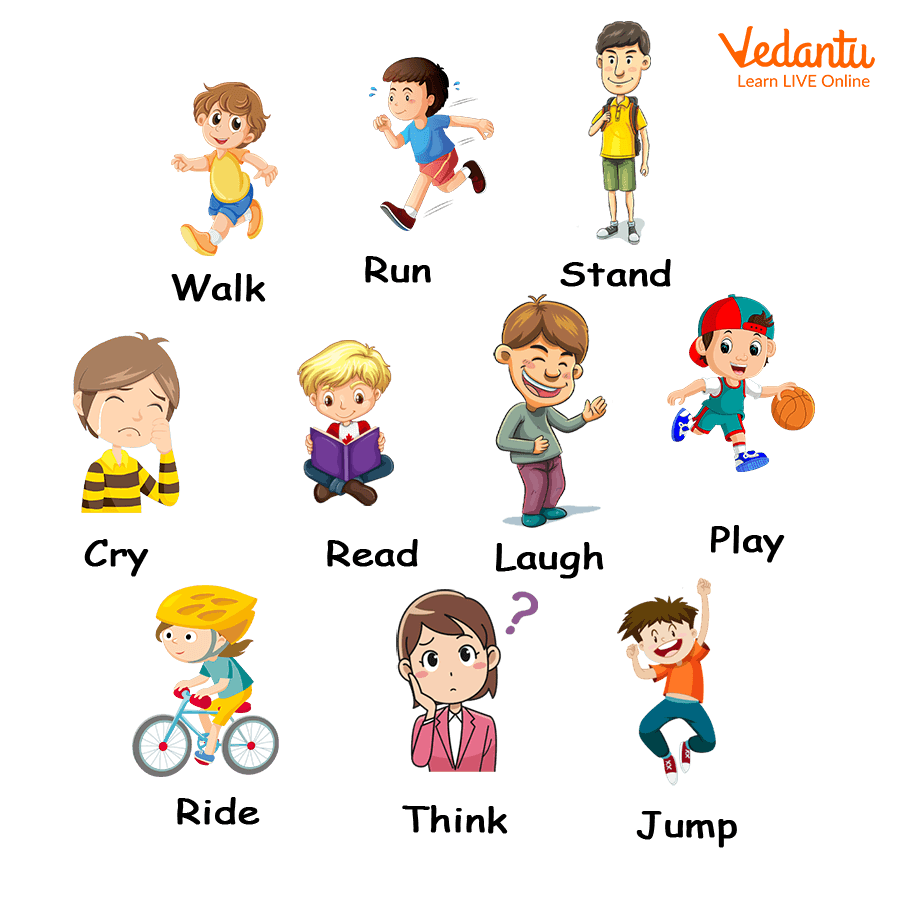 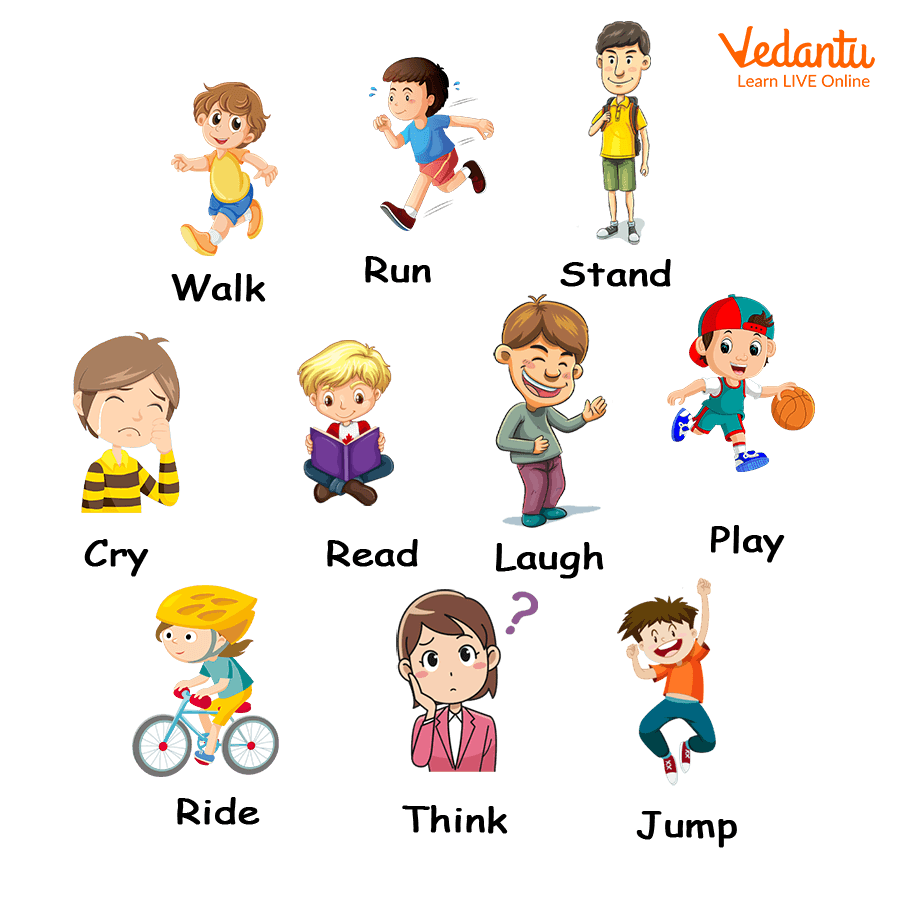 Show all
Fast
Medium
Slow
Hide all
tekhnologic
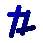 [Speaker Notes: Right-click on an image and select change picture.
Select your picture. Click on insert.
Start your presentation.
Click on Fast, Medium or Slow to show the series of images.
Click Show All to see all the images.
Click Hide All to hide all the images.]
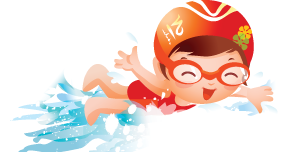 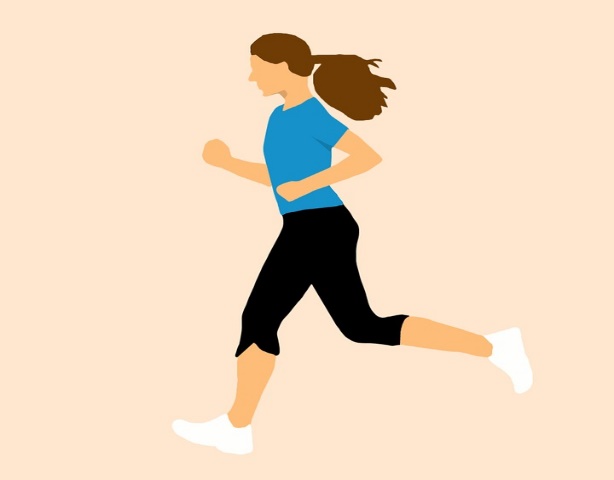 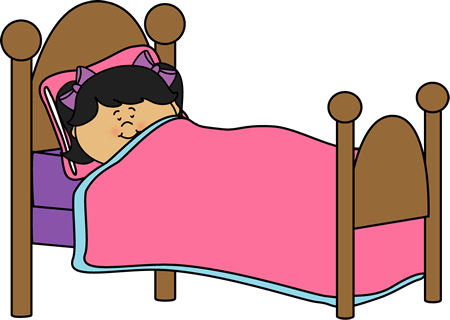 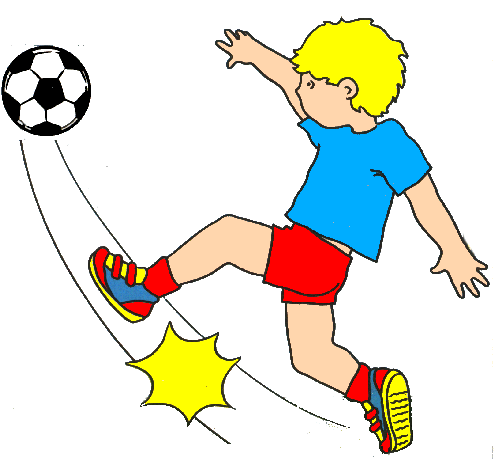 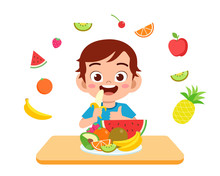 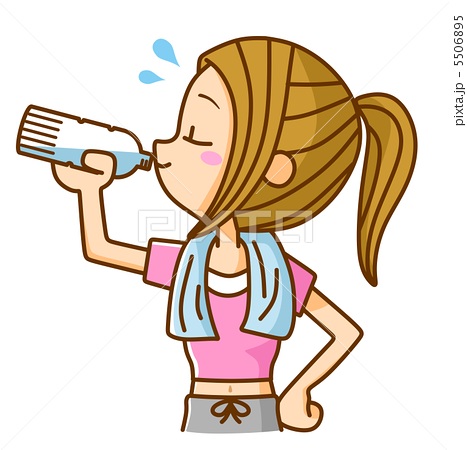 Show all
Fast
Medium
Slow
Hide all
tekhnologic
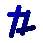 [Speaker Notes: Right-click on an image and select change picture.
Select your picture. Click on insert.
Start your presentation.
Click on Fast, Medium or Slow to show the series of images.
Click Show All to see all the images.
Click Hide All to hide all the images.]
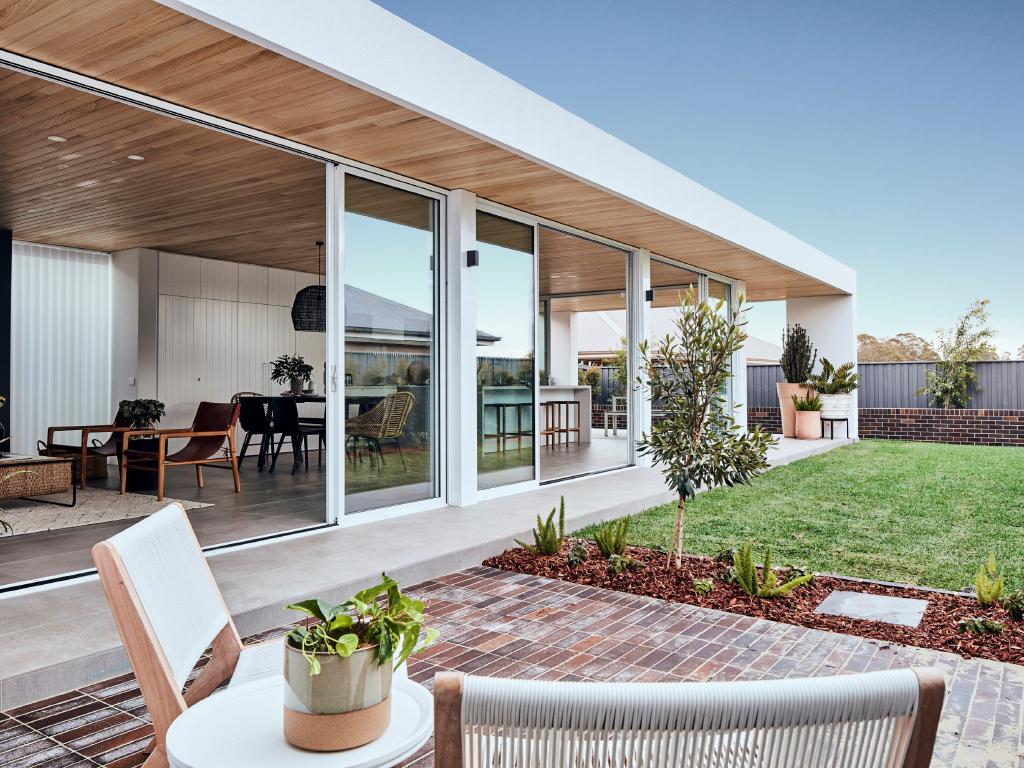 Types of Houses
Open Discussion / BrainstormingMention types of houses
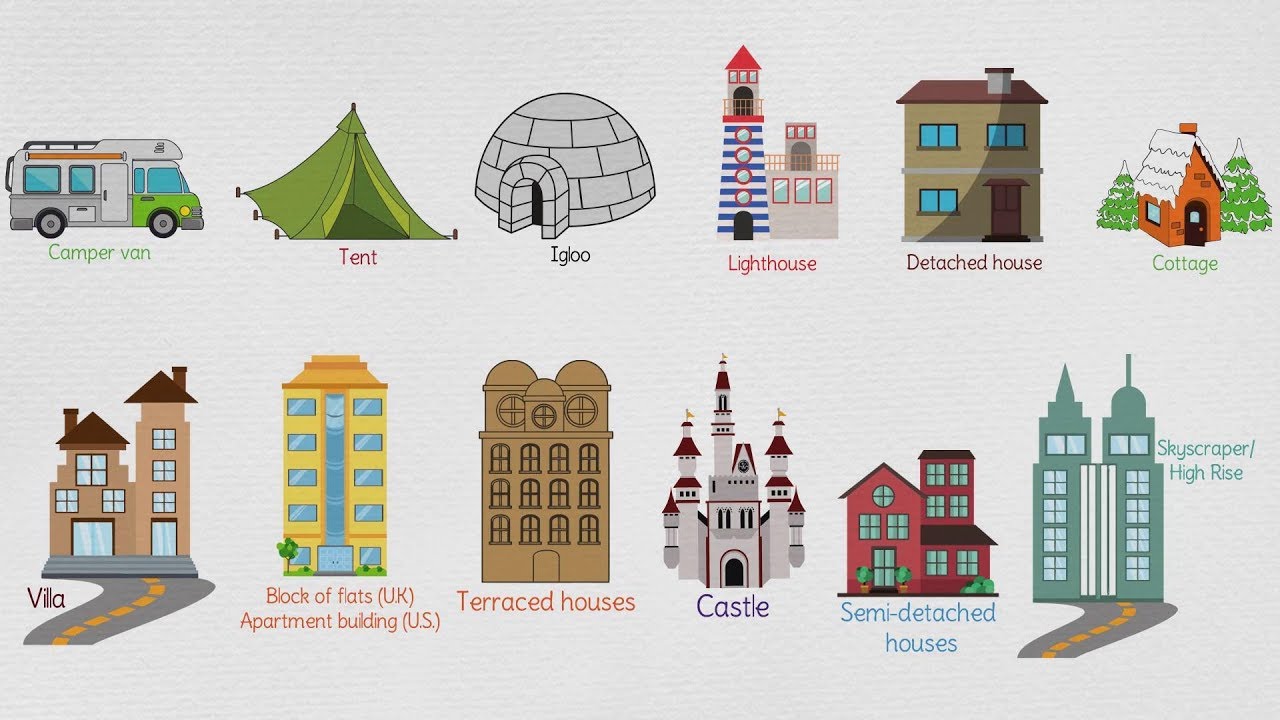 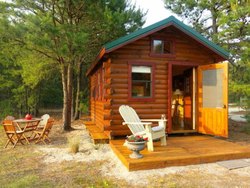 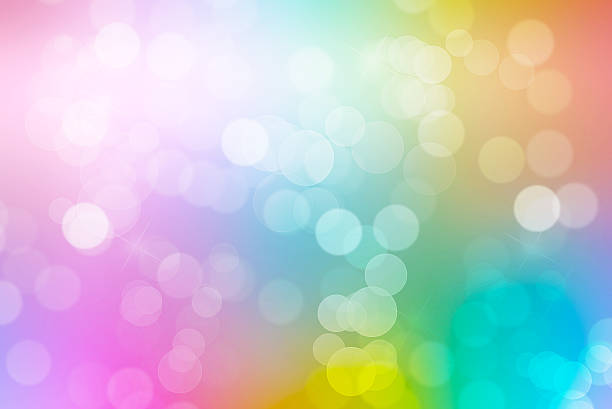 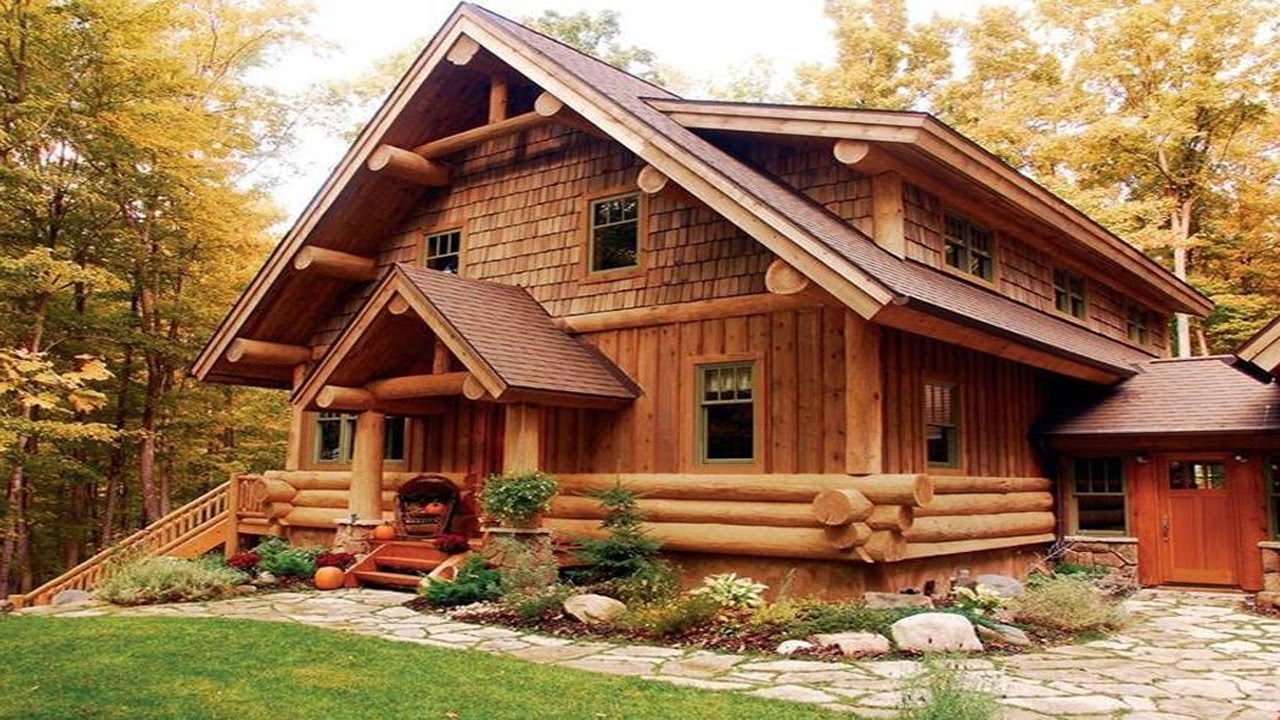 Wooden houses
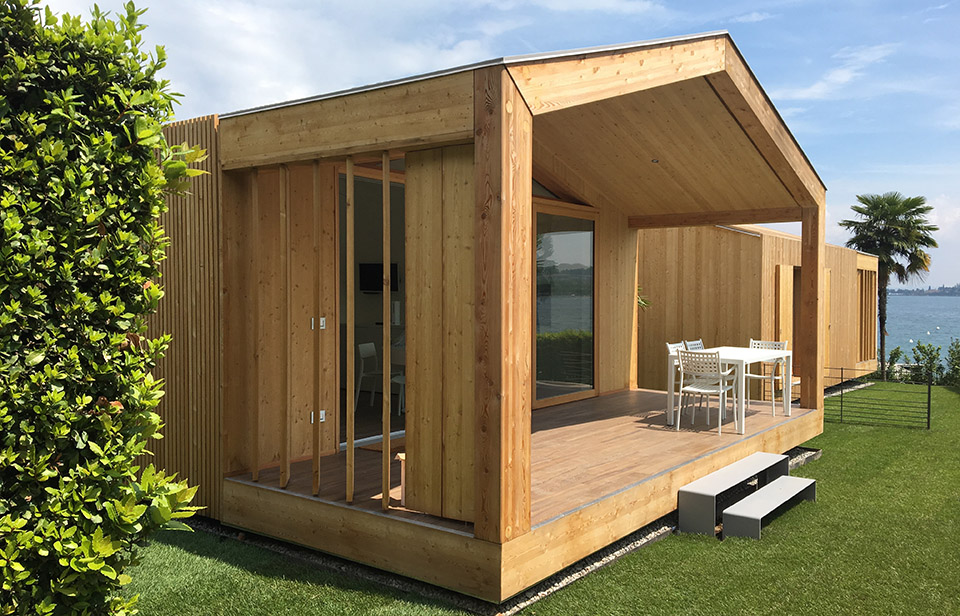 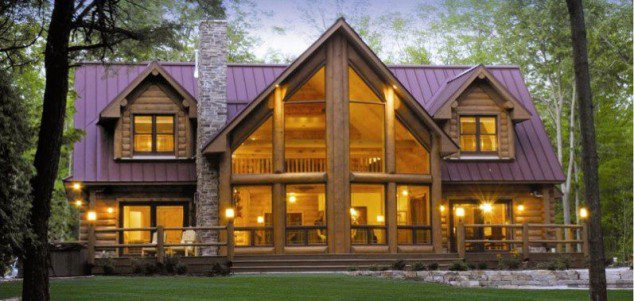 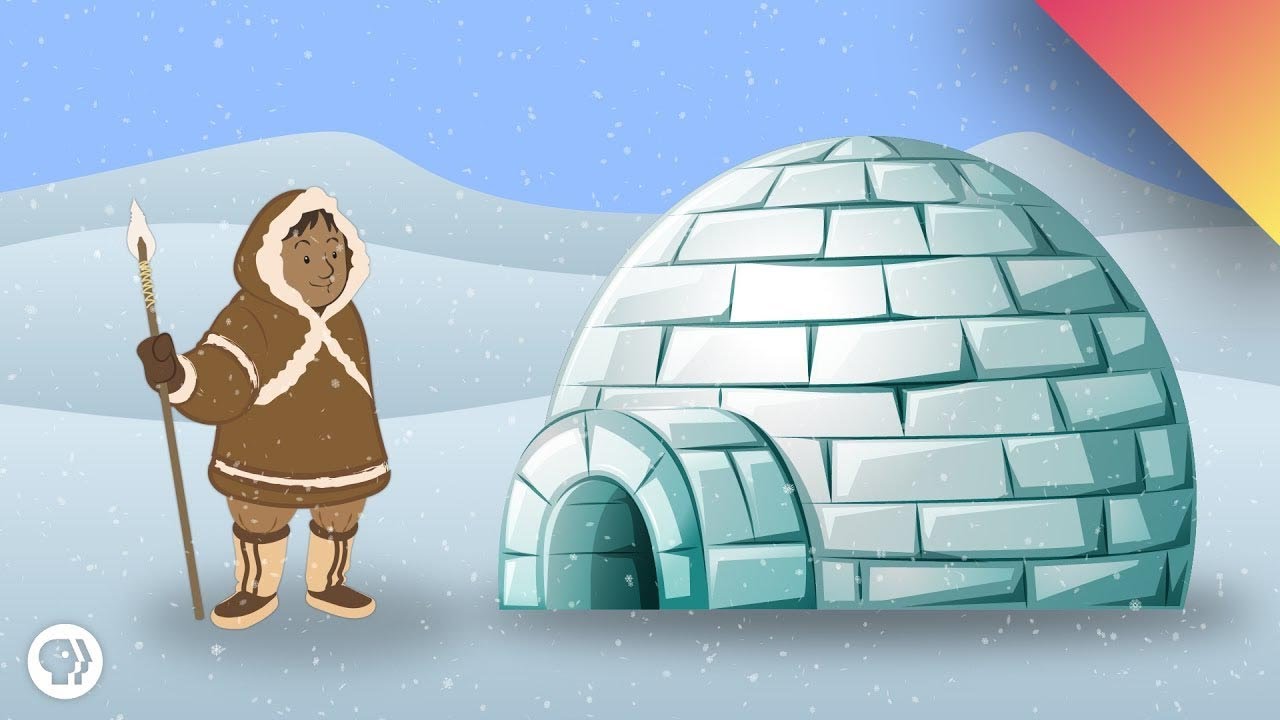 Igloo house
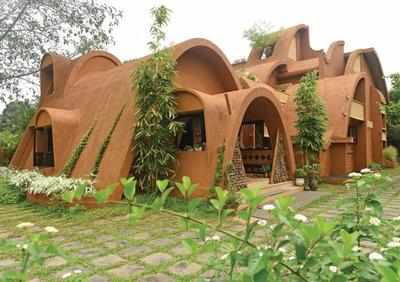 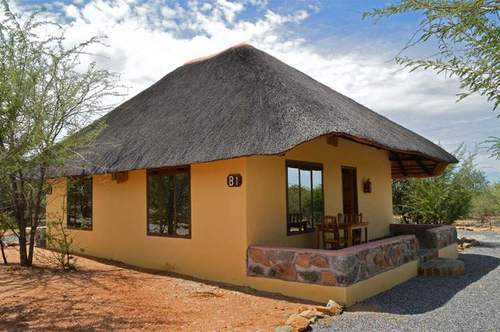 Mud houses
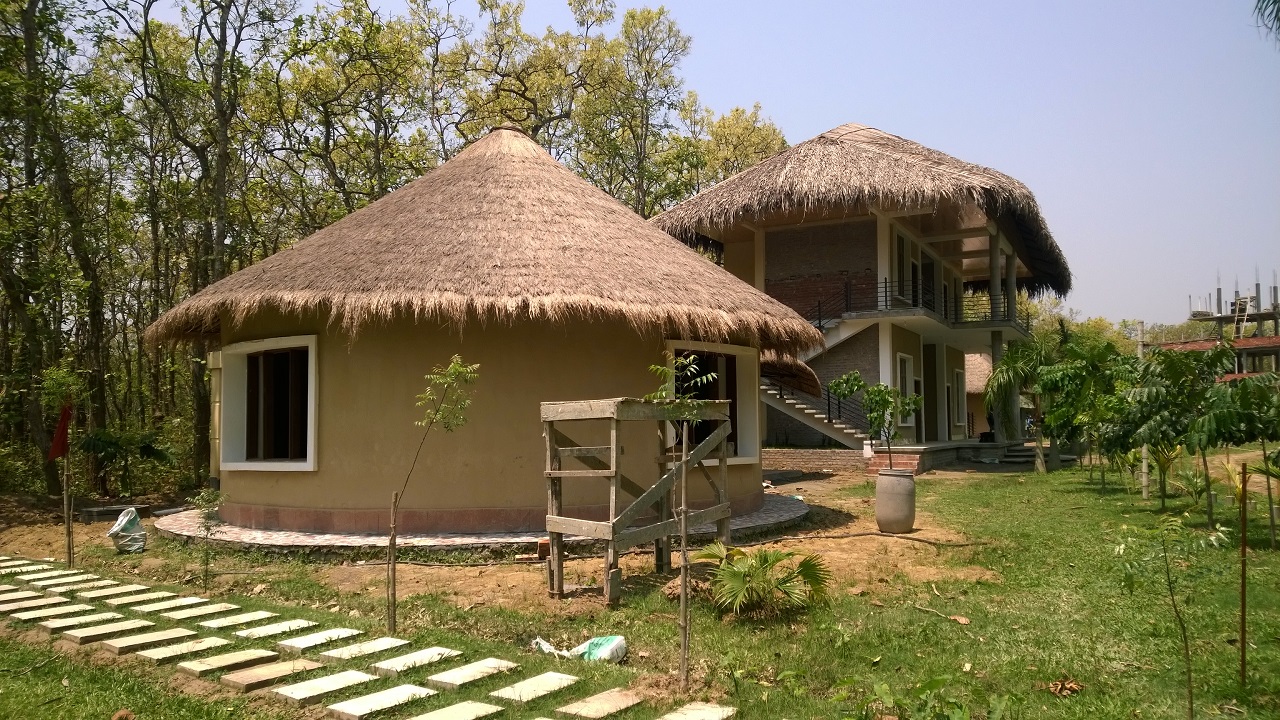 Modern houses
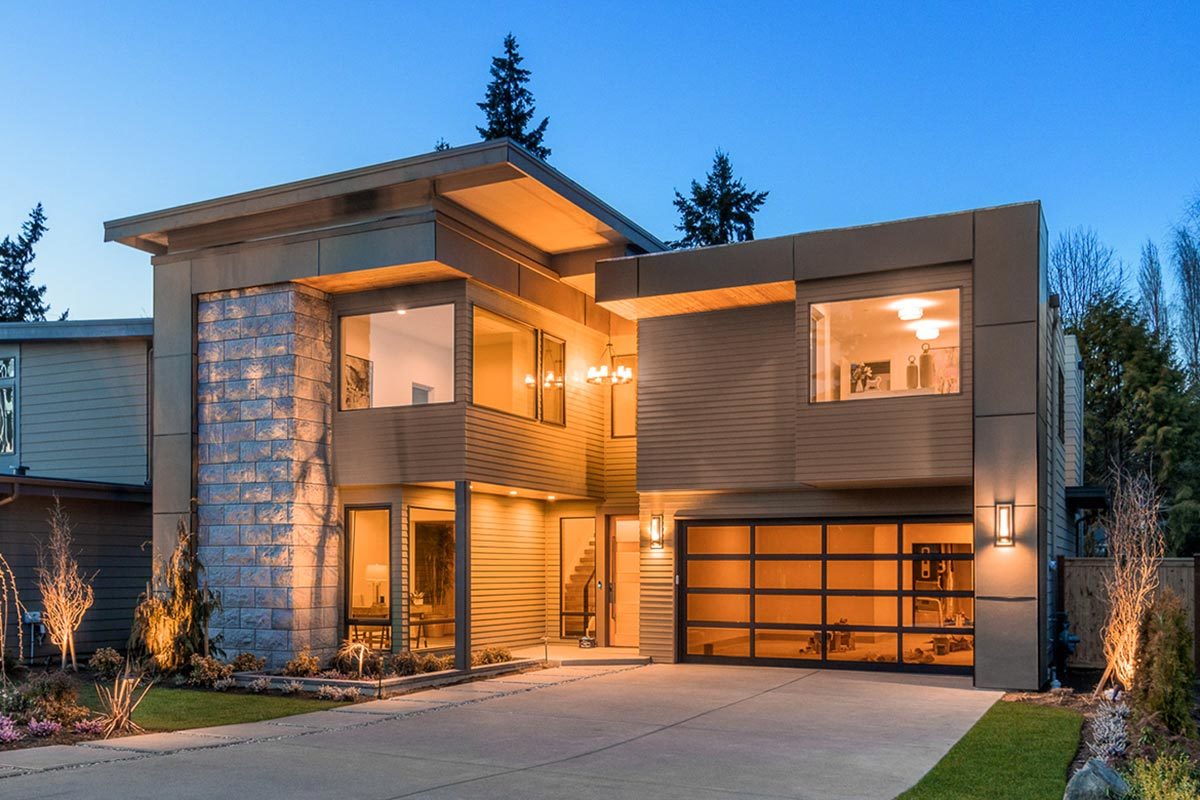 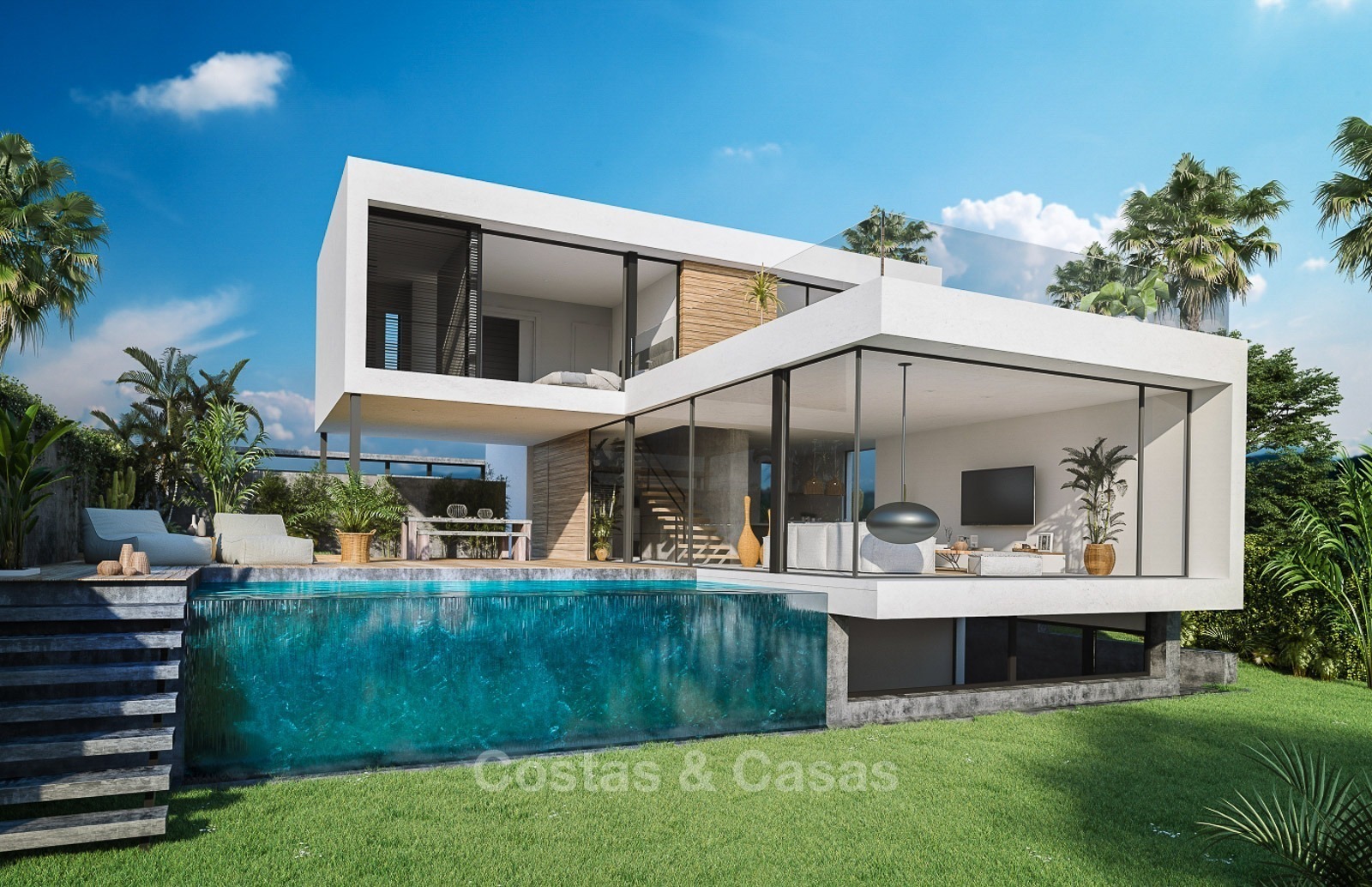 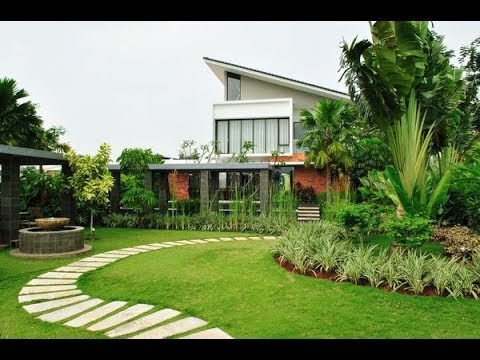 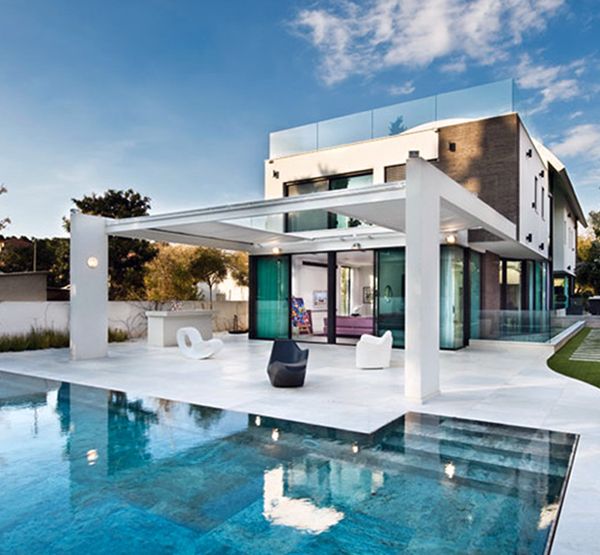 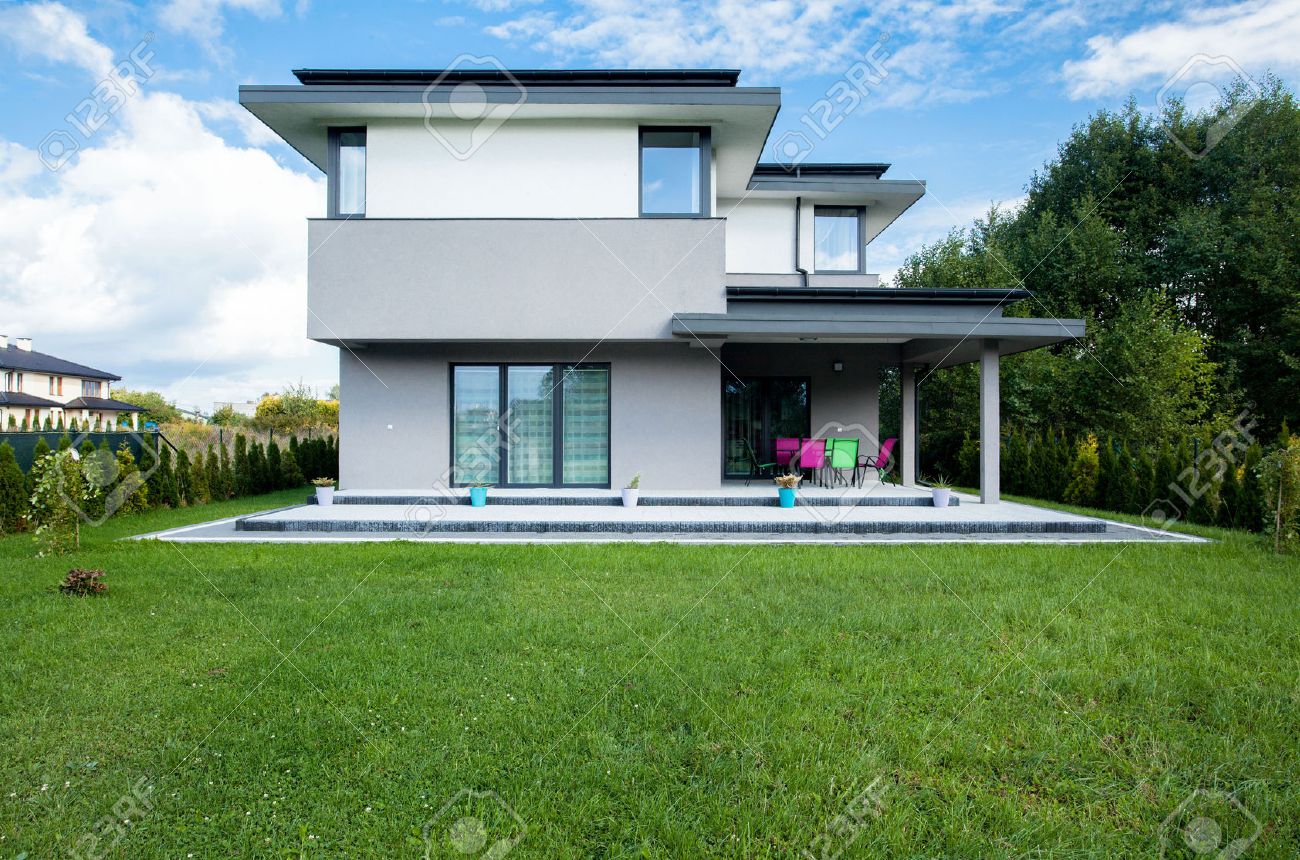 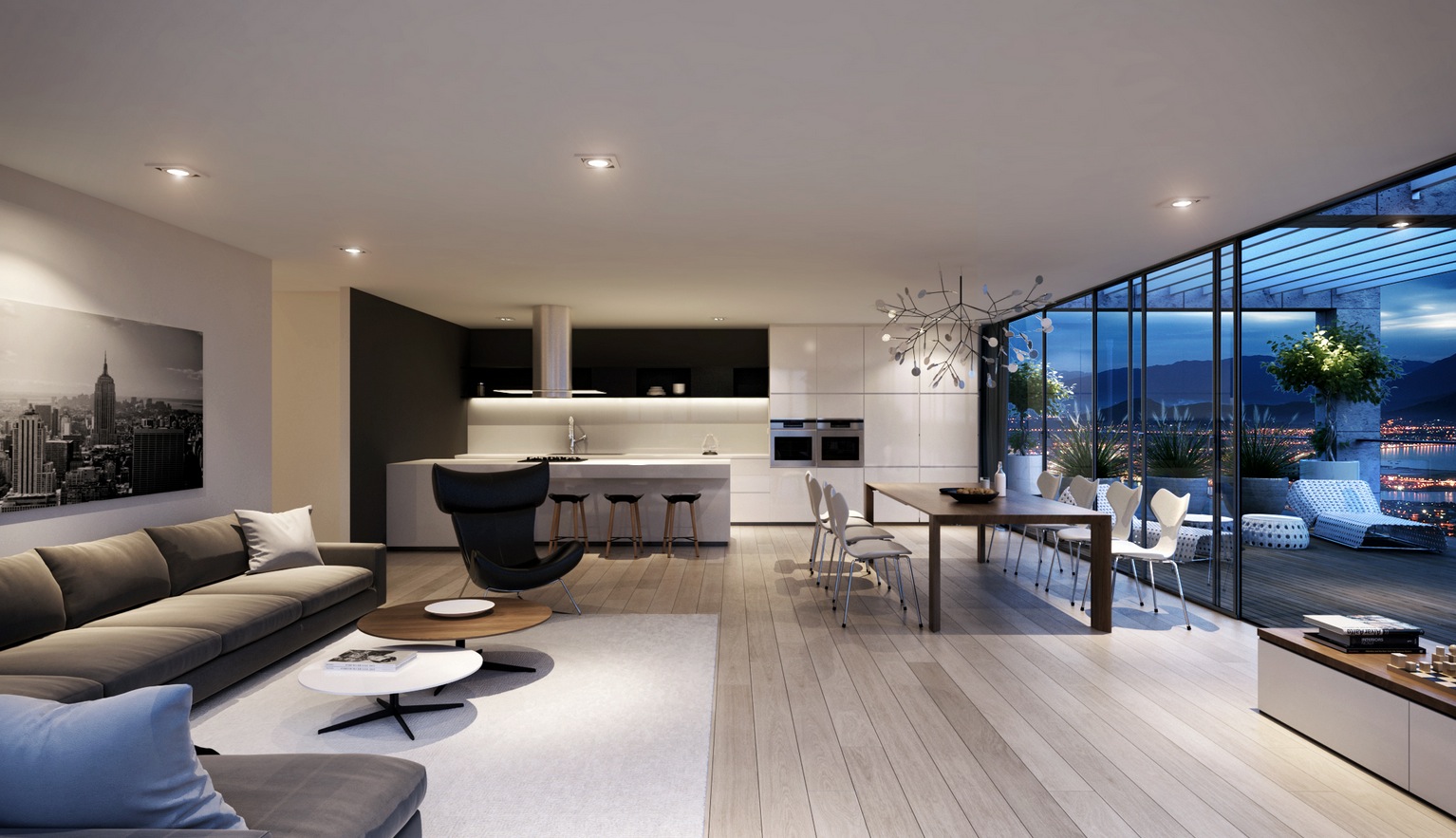 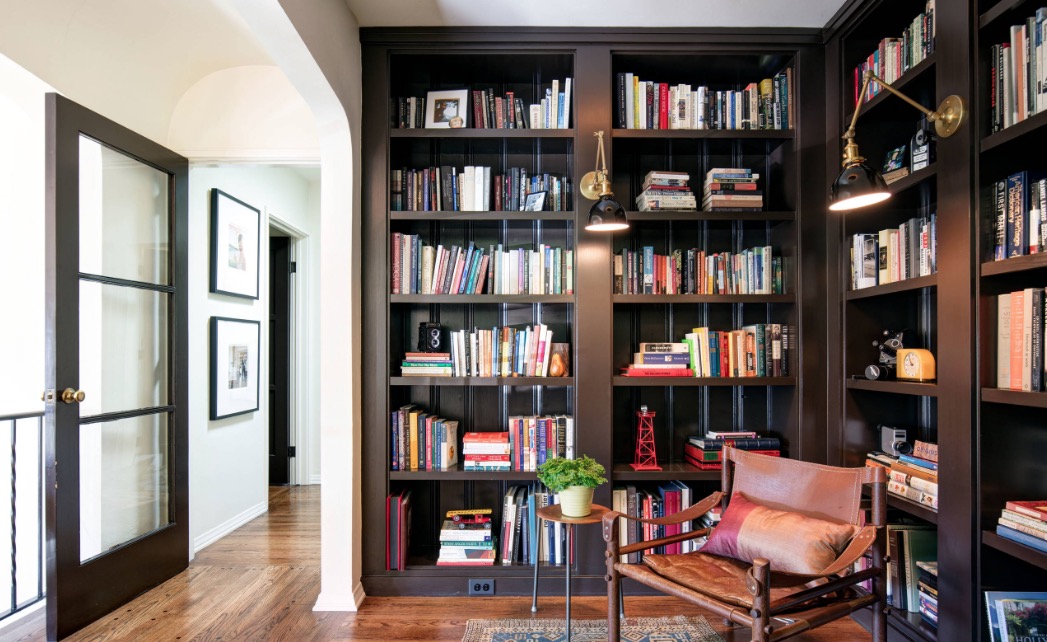 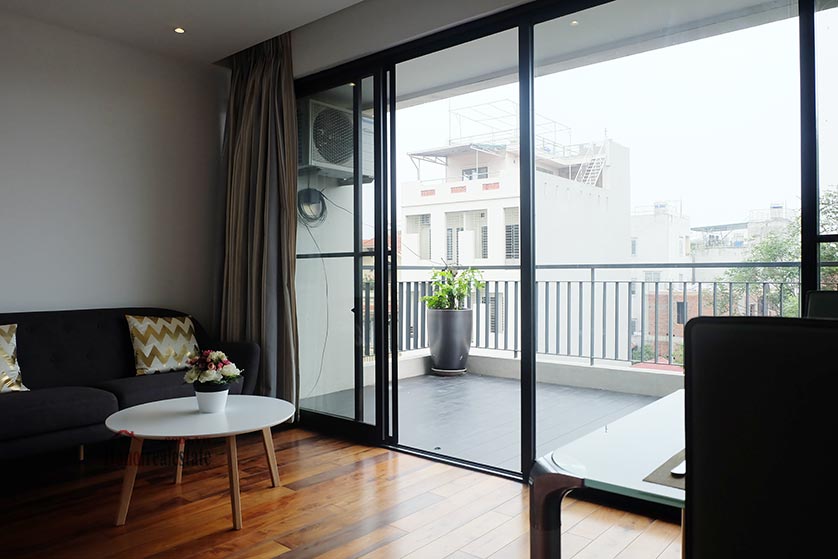 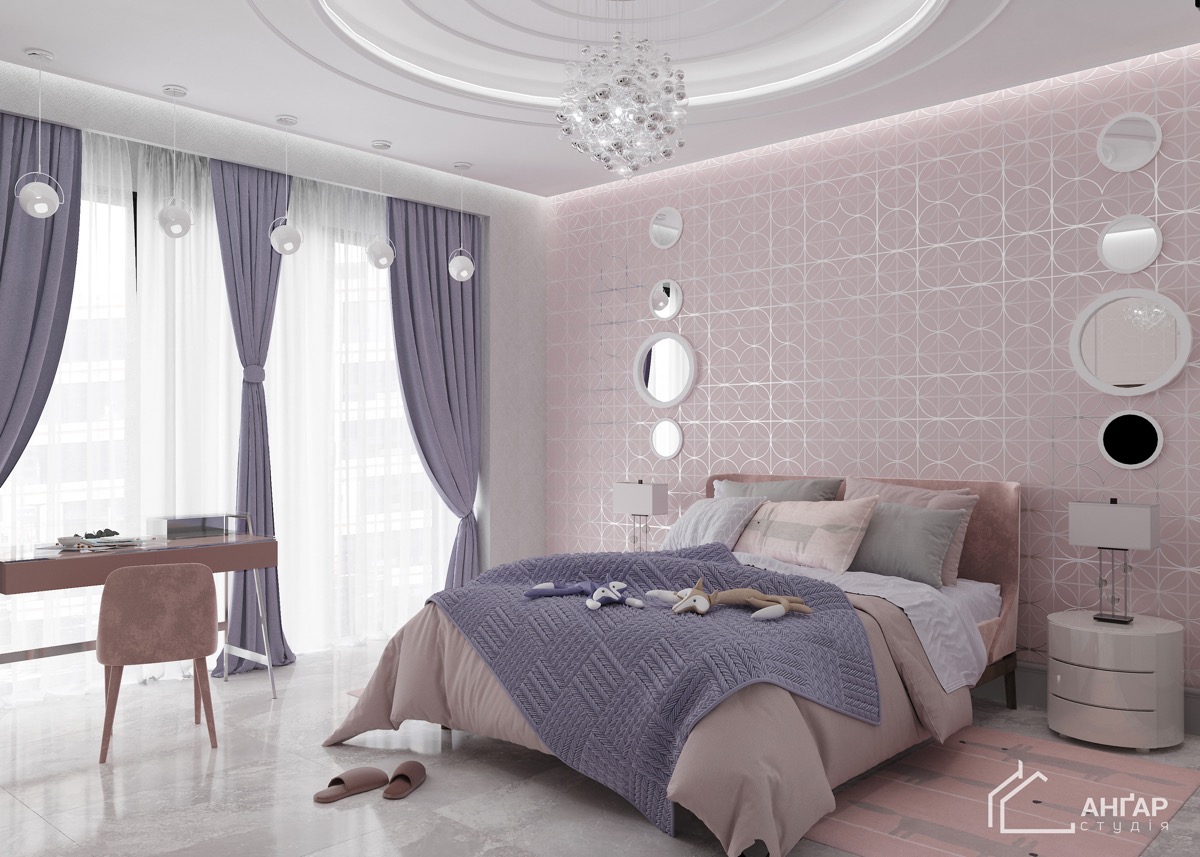 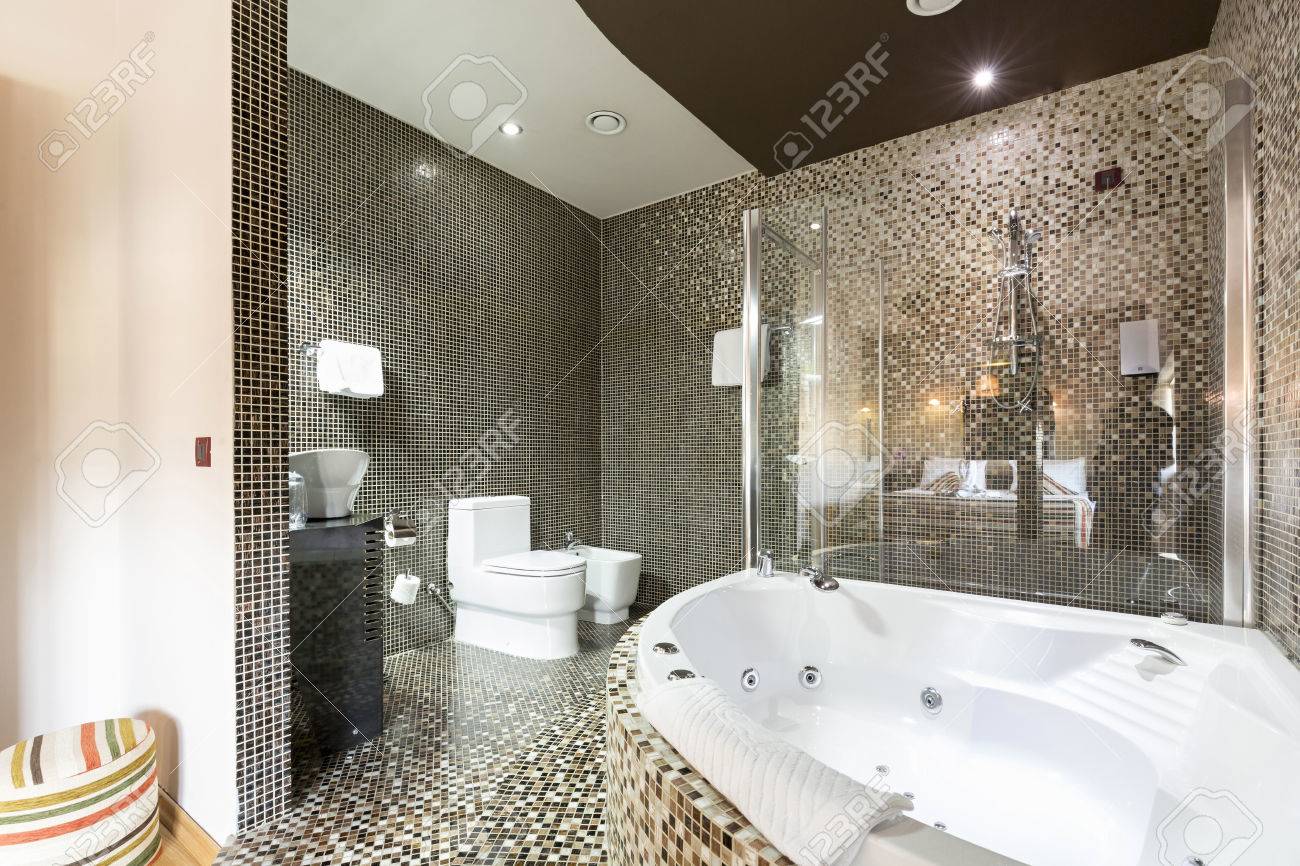 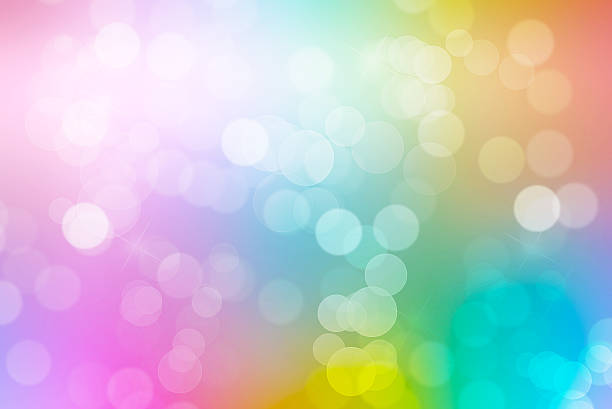 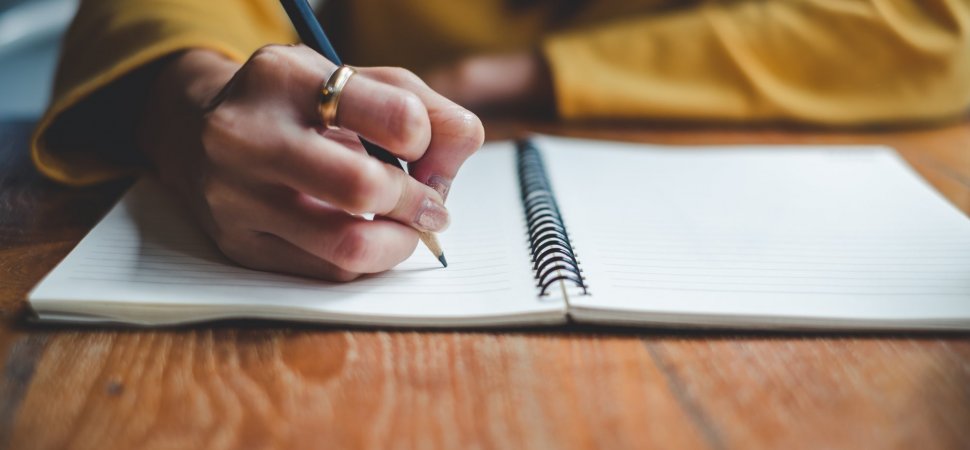 “There are different types of houses around the world.”
Plan and write a report of two paragraphs about the different
types of houses and what is your ideal home and why.
Write your own plan
" Houses are of different types, but you prefer a special one of them" Plan and write an article of two paragraphs (not less than 8 sentences) about "Houses", the different types of houses and your ideal house".
These guide words may help you:
 (Wooden / mud / temporary / easy / rooms / sea / garden / swim)
The Plan
Paragraph 1
Paragraph 2
My ideal home
the different types of houses
Mud homes
Wooden
homes
Igloo homes
My ideal home
ideal house
Has a balcony
By the sea
Big and modern
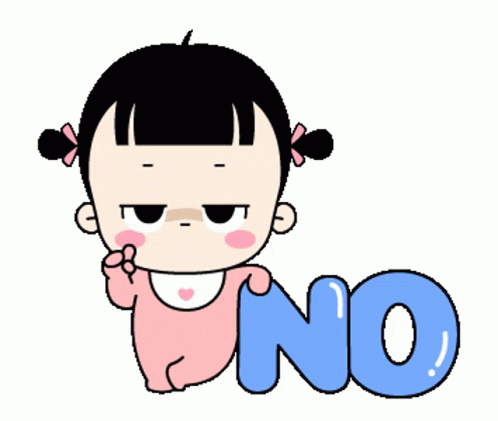 Don’t
 forget!
22
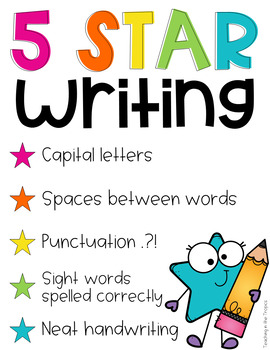 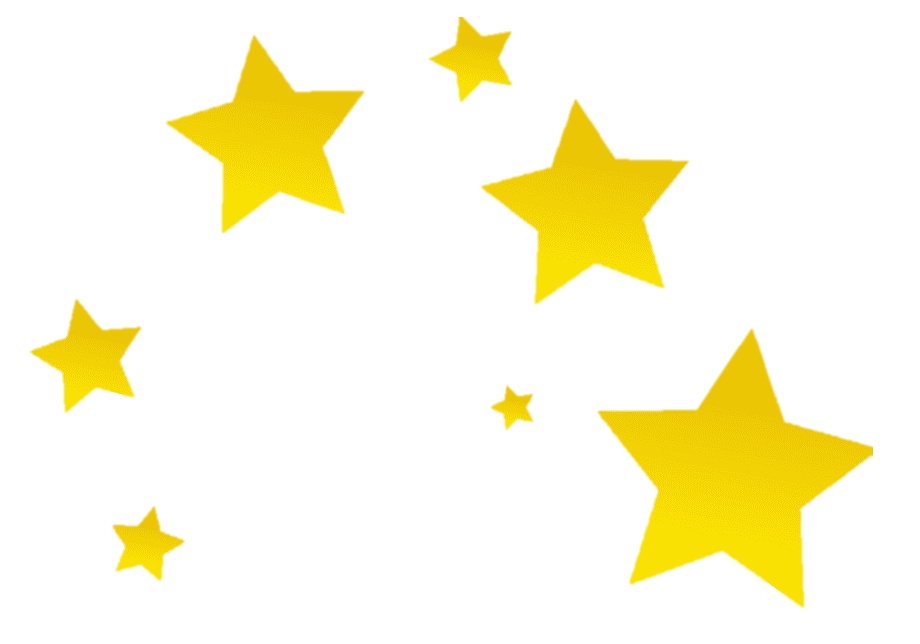 23
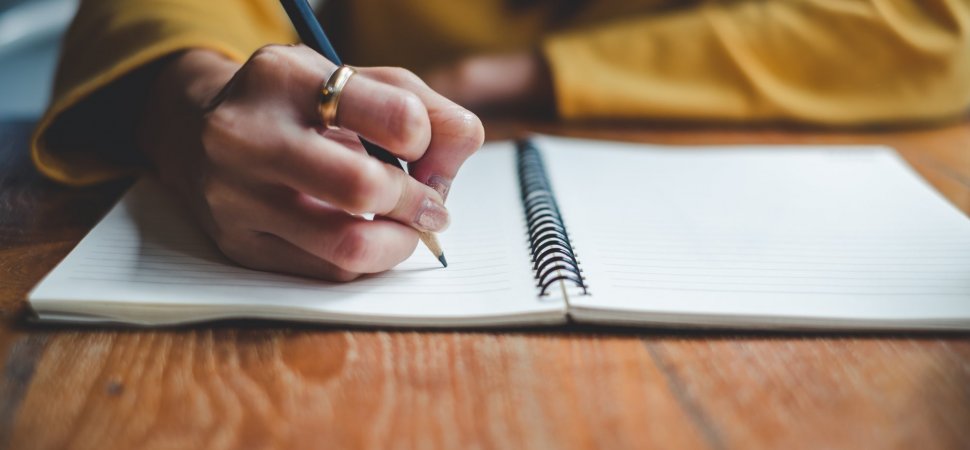 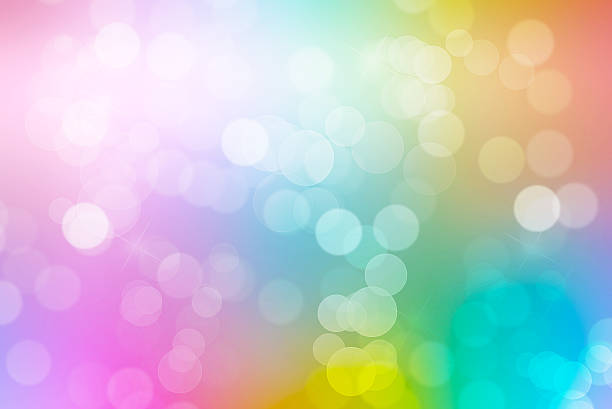 In the 1st paragraph, write about the different types of houses.
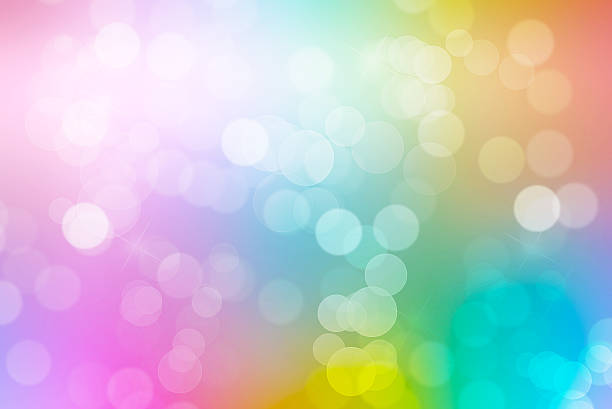 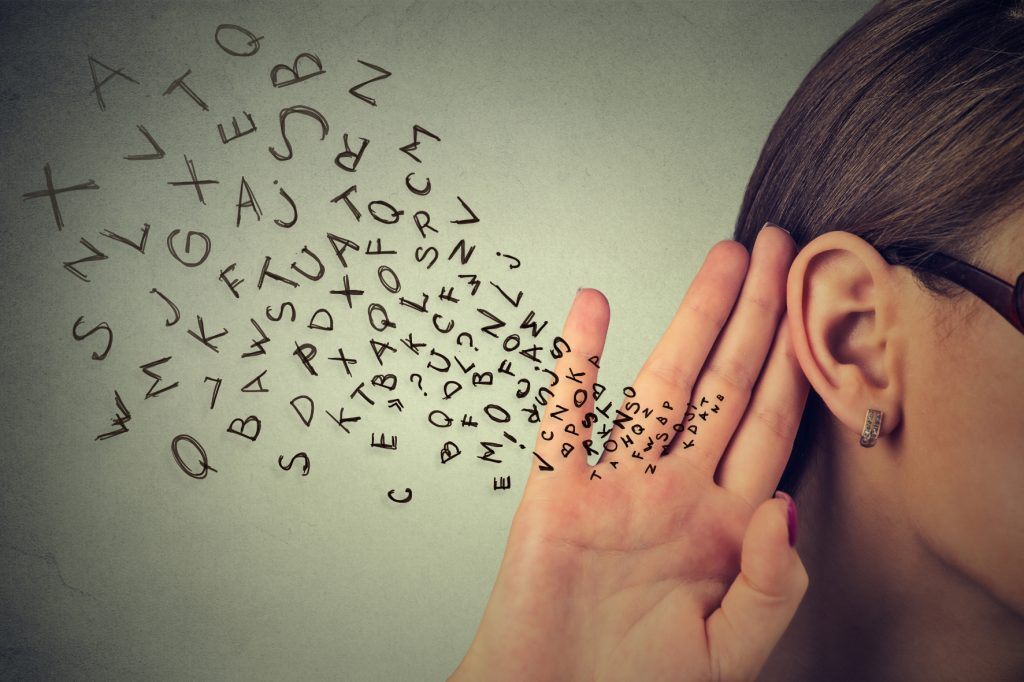 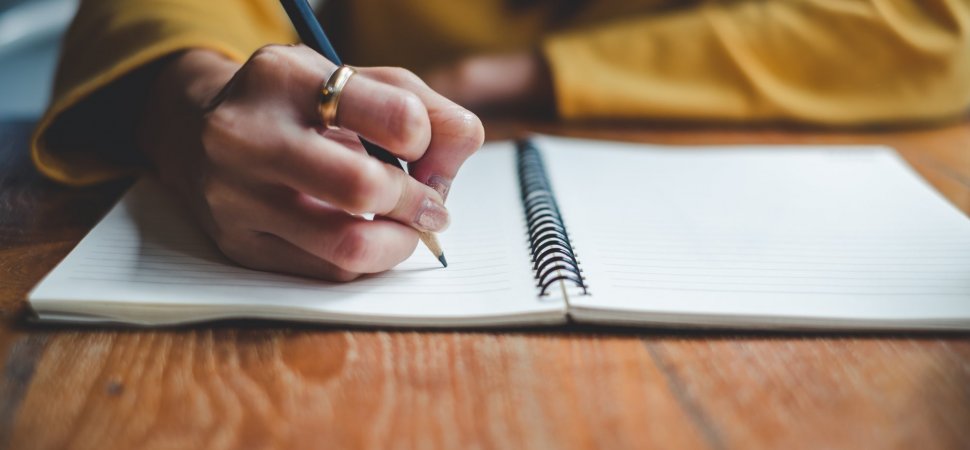 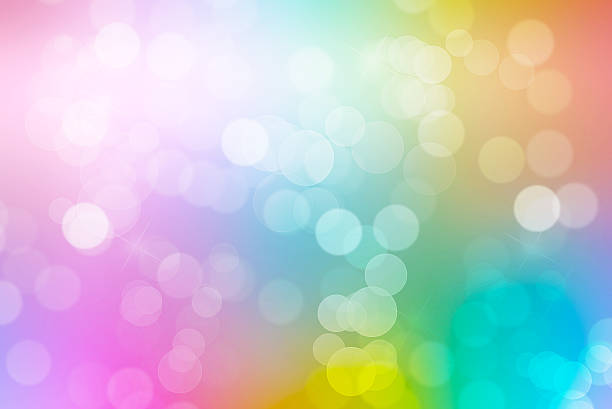 In the 2nd paragraph, write
about what is your ideal home and why.